What is Economics?
Then what is the definition?
Economics is the study of how scarce productive resources are used to satisfy human’s unlimited needs & wants.
Intro to Economics: Crash Course Econ #1
Defining Economics
What fundamental qualities make up Economics?
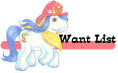 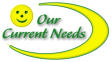 Versus
Wants
Needs
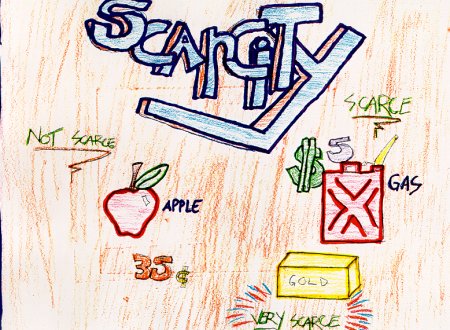 Scarcity and Exchange- EconMovies #1: Star Wars
Once you move out of your parent’s home, you may be “feelin' so alone” and find the creature comforts that Mom and Dad have are scarce.
The Condition of Scarcity
Our resources are limited…but our desires for goods and services are NOT.

Something is scarce if it has more than one valuable use.  Consider your time.

When resources are used to do one thing, they are unavailable to do others.
7
To Choose Is To Sacrifice
Scarcity forces us to make choices.

Choosing an action means we sacrifice doing something else.  

The opportunity cost of a choice is the value of what is given up [THE NEXT BEST ALTERNATIVE].
8
Who makes these decisions?
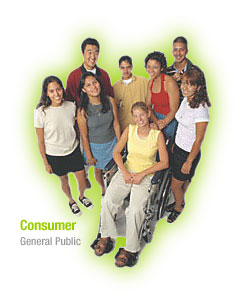 Consumers – the people who decide to buy things
What is the incentive of the consumer?
Get the most of what they value from their expenditures, BUT they are constrained by their budget.
What’s the Difference between a Need and a Want?
NEEDS
WANTS
Those goods and services that are necessary for survival
Food, clothing, shelter
Those goods and services that people consume beyond what is necessary for survival
Producers – The people who make the things that satisfy consumers’ needs and wants.
What is the main incentive of the producer?
Provide consumers with what they value the most while covering their costs of production and making a profit.
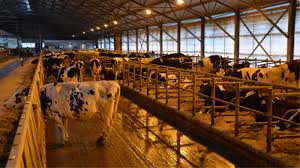 What are goods and services?
GOODS
SERVICES
Physical objects that can be purchased
Pizza, bicycle, shoes
Actions or activities that are performed for a fee.
Lawyers, teachers, plumbers
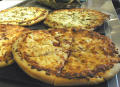 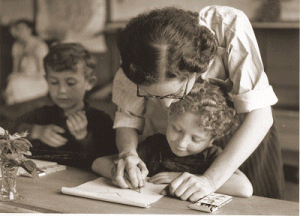 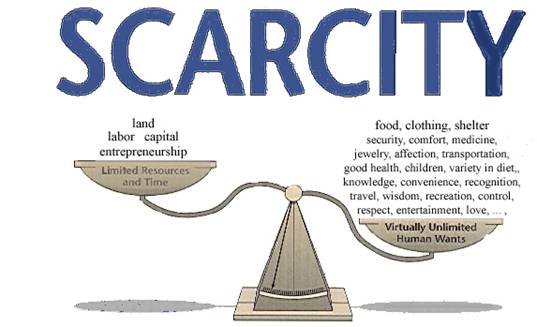